Project Proposal Video
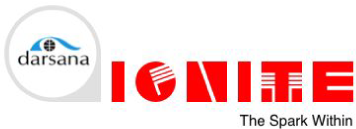 Contents
Process
Executive Summary including problem statement – 30 Sec.
Value Proposition & Target Audience – 1 Min
Approach and Methodology – 1 Min
Feasibility and Viability – 1 Min
Expected Outcomes – 1Min
Preferably capture the video using a laptop. If not available use Mobile phones.
Use minimum 1080p resolution.
While sharing video, upload to your google drive and share the video link
Video Size should be less than 200MB
Format: mp4 only.
Use Videos, images, charts, porotypes, references etc to provide credibility to your idea
1